Gestió de comandes, clients i comissions
Projecte de Fi de Grau
Daniel Puig Feito
Grau Informàtica
Continguts
Tecnologies aplicadesModel arquitectònic: Patró MVC 
Disseny aplicatMòduls de l’aplicació
Objectius de negoci
Requisits de tècnics de l’aplicació
Diàlegs de l’aplicació
Resultats del projecte
Tecnologies aplicades
Bootstrap
jQuery
Hibernate MySQL
Javascript
JAVA EE
JSF
EJB
HTML
CSS
Servlet
Model arquitectònic: Patró MVC
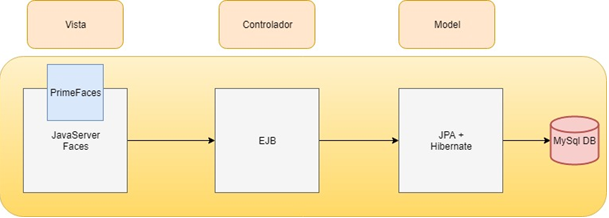 Disseny aplicat
Orientat a objectes
Programació modular
Distribució en tres capes
Patró MVC
Serveis distribuïts
Mòduls de l’aplicació
Gestió de comandes
Gestió de clients
Gestió de productes
Gestió usuaris
Gestió de rols
Nucli de l’aplicació: Components CRUD
Objectius de negoci
Seguiment de comandes
Gestió de clients
Gestió de productes
Càlcul de comissions
Requisits de tècnics de l’aplicació
Disseny responsable
Reutilització de components
Aspecte homogeni
Possibilitat d’expansió
Diàlegs de l’aplicació
Identificació:
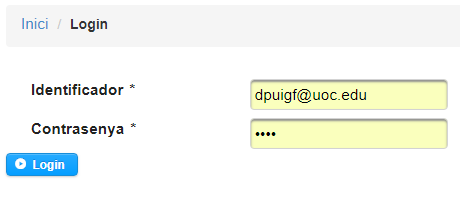 Diàlegs de l’aplicacióVistes principals
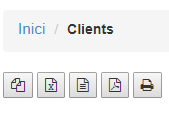 Exportació de dades:

Fil d’Ariadna:

Filtre de dades:	

Paginació:

Botons d’acció
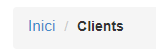 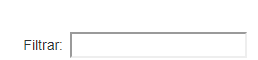 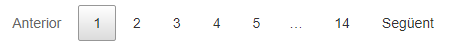 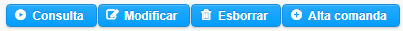 Diàlegs de l’aplicació
Plana principal:
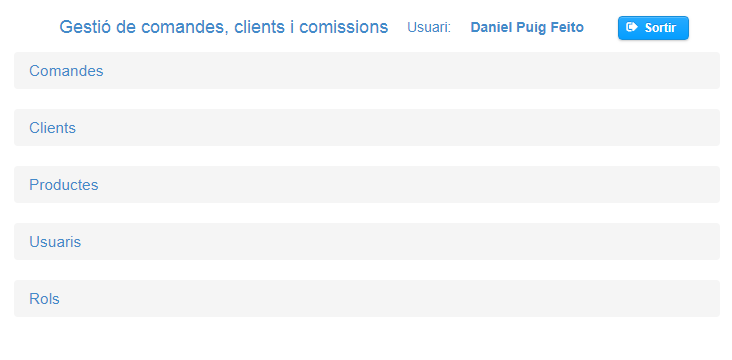 Diàlegs de l’aplicació
Gestió comandes:
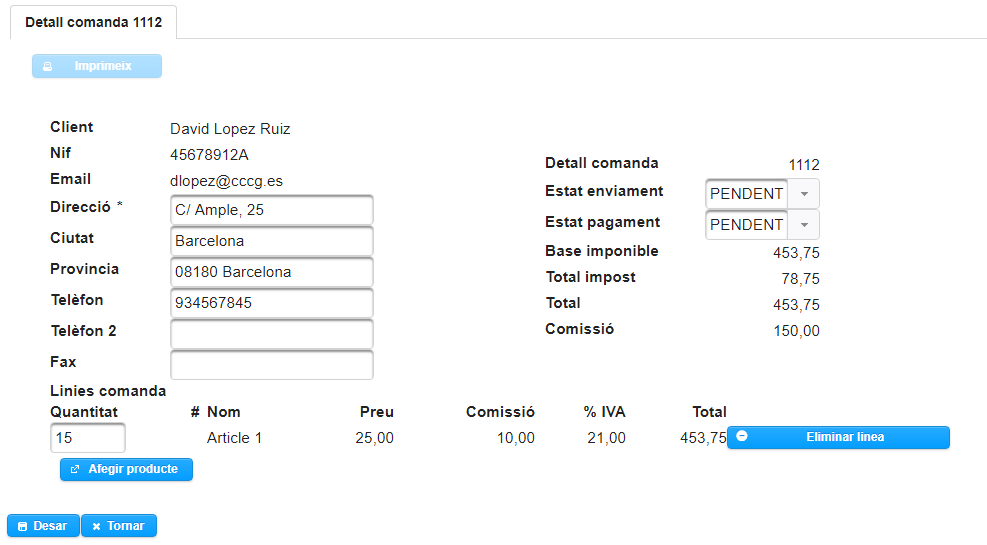 Diàlegs de l’aplicació
Gestió clients:
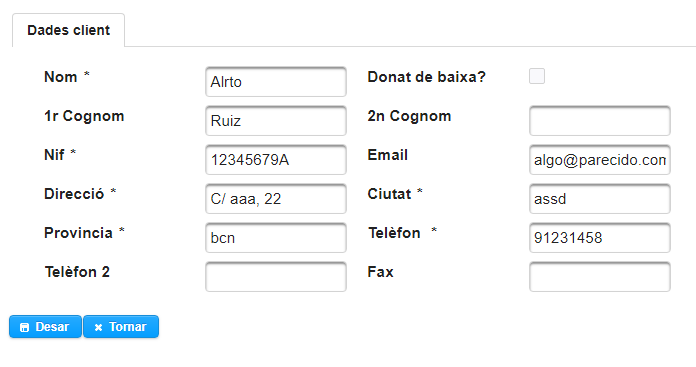 Diàlegs de l’aplicació
Gestió productes:
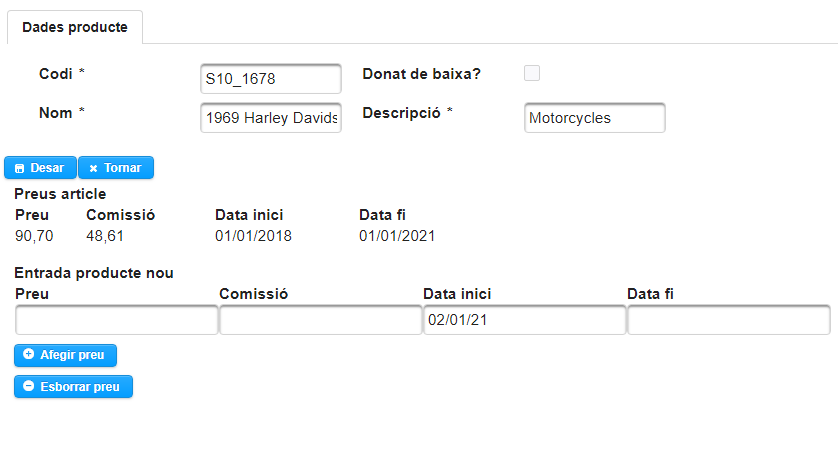 Diàlegs de l’aplicació
Gestió usuaris:
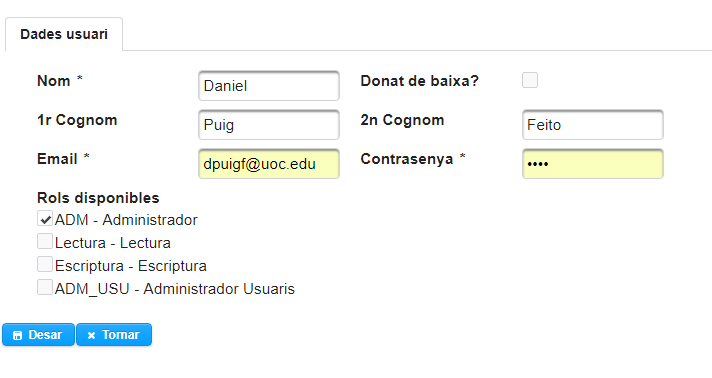 Diàlegs de l’aplicació
Gestió rols:
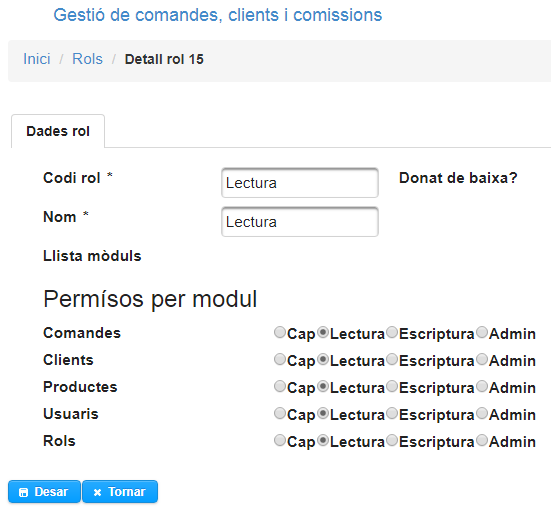 Diàlegs de l’aplicació
Alta de comandes:
              Escollir client i accionar alta comanda:
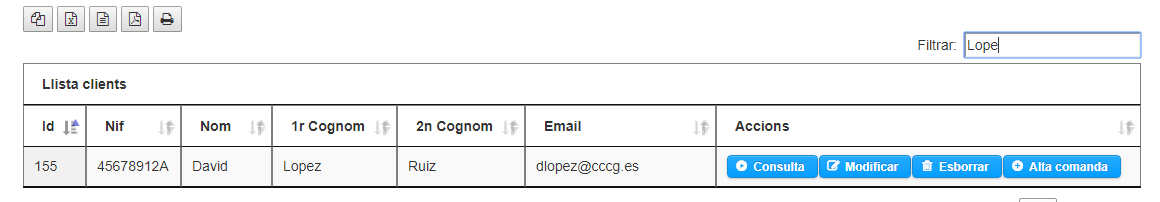 Diàlegs de l’aplicació
Nova comanda amb dades de client:
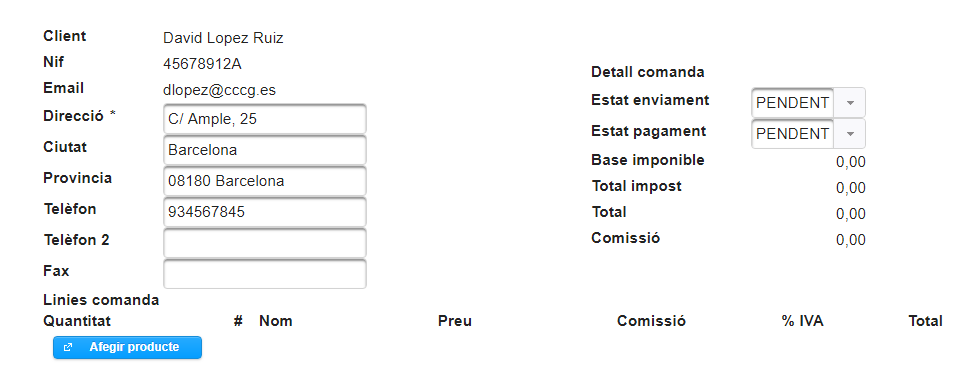 Diàlegs de l’aplicació
Popup cerca productes:
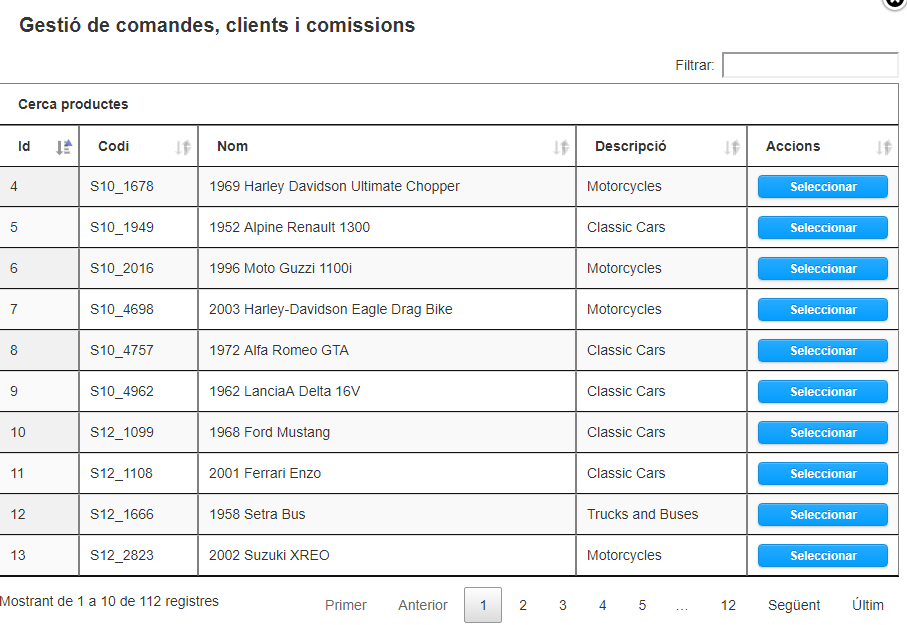 Resultats del projecte
Codi font
Entregable
Documentació tècnica
Base de dades de prova
Coneixement funcional
Aprenentatge